Information ExtractionLecture 8 – Ontological and Open IE
CIS, LMU München
Winter Semester 2013-2014
 Dr. Alexander Fraser
Administravia
Today: 45 minute lecture + one two-person Referat
Next week: the same
Review session next week on Tuesday at 18:00, check web page for location
Klausur the following week!
Nachholklausur – probably April 2nd (week before Vorlesungsbeginn - check web page!)
2
Ontological IE
In the last lecture, we discussed how to extract relations from text
We looked in detail at relations expressed in a single sentence
Event extraction captures relations which can be expressed at the document level (i.e., in multiple sentences)
Consider the CMU Seminar task – the task is to extract events (seminars), with their date, location and title
Sometimes referred to as "Fact Extraction"
Today we will discuss updating a knowledge base with the extracted relations, facts or events
This is called "Ontological IE"
3
Ontologies
An ontology is a consistent knowledge base 
without redundancy


Every entity appears only with exactly the same name
  There are no semantic contradictions
4
Slide from Suchanek
Ontological IE
Ontological Information Extraction (IE) aims to create or extend an ontology.
Angela Merkel is the German chancellor....
...Merkel was born in Germany...

...A. Merkel has French nationality...
5
Slide from Suchanek
Ontological IE Challenges
Challenge 1:
   Map names to names that are already known
Merkel
Angie
A. Merkel
6
Slide from Suchanek
Ontological IE Challenges
Challenge 2:
   Be sure to map the names to the right known names
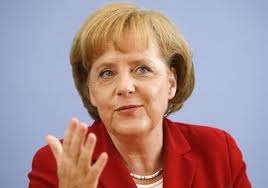 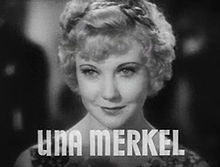 ?
Merkel is great!
7
Slide from Suchanek
Ontological IE Challenges
Challenge 3:
   Map to known relationships
… has nationality …
… has citizenship …
… is citizen of …
8
Slide from Suchanek
Ontological IE Challenges
Challenge 4:
   Take care of consistency

Angela Merkel is French…
9
Slide from Suchanek
Triples
A triple (in the sense of ontologies) is a tuple of an entity, a relation name  and another entity:
Most ontological IE approaches produce triples as output. This decreases the variance in schema.
10
Slide from Suchanek
Triples
A triple can be represented in multiple forms:
=
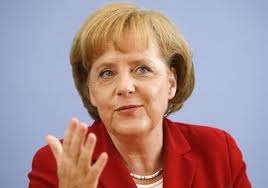 citizenOf
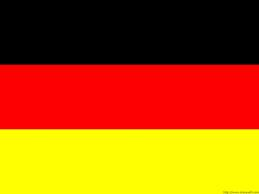 =
<Angela Merkel, citizenOf, Germany>
11
Slide from Suchanek
YAGO
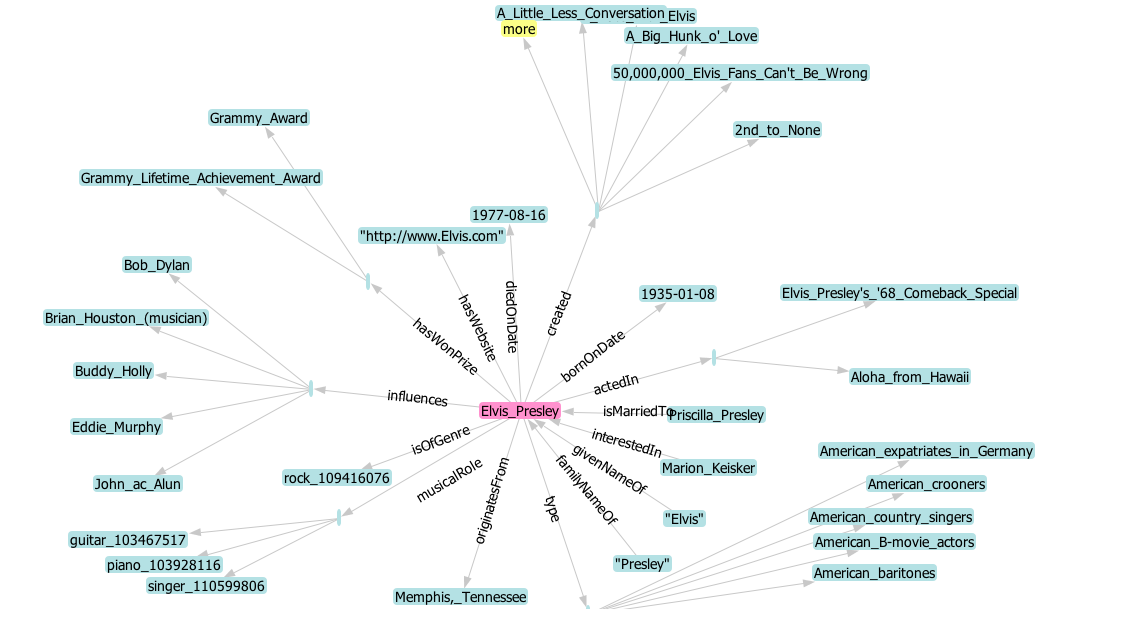 Example: Elvis in YAGO
12
Slide from Suchanek
Wikipedia
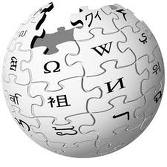 Wikipedia is a free online encyclopedia
  3.4 million articles in English
  16 million articles in dozens of languages
Why is Wikipedia good for information extraction?
  It is a huge, but homogenous resource
(more homogenous than the Web)
  It is considered authoritative 
	(more authoritative than a random Web page)
  It is well-structured with infoboxes and categories
  It provides a wealth of meta information
    (inter article links, inter language links, user discussion,...)
13
Slide from Suchanek
Ontological IE from Wikipedia
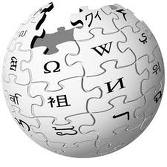 Wikipedia is a free online encyclopedia
  3.4 million articles in English
  16 million articles in dozens of languages
Every article is (should be) unique 
=> We get a set of unique entities
      that cover numerous areas of interest
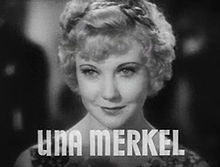 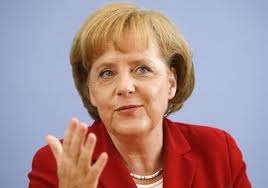 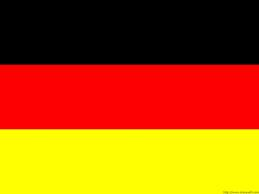 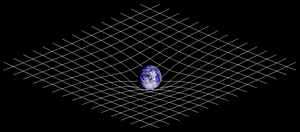 Germany
Angela_Merkel
Theory_of_Relativity
Una_Merkel
14
Slide from Suchanek
Wikipedia Source
Example: Elvis on Wikipedia
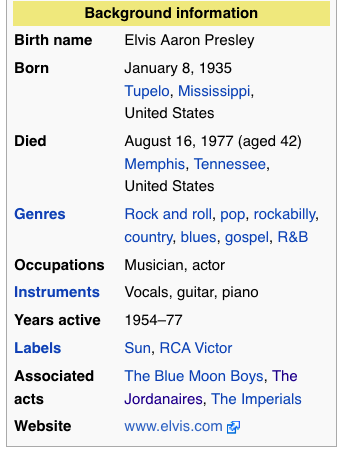 |Birth_name = Elvis Aaron Presley
|Born = {{Birth date|1935|1|8}}<br />
              [[Tupelo, Mississippi|Tupelo]]
15
Slide from Suchanek
IE from Wikipedia
bornOnDate = 1935
(hello regexes!)
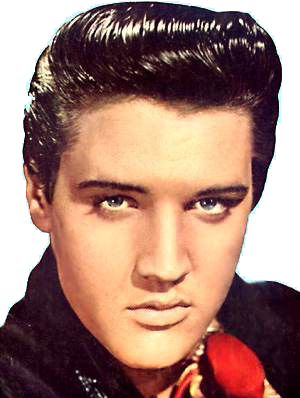 Elvis Presley
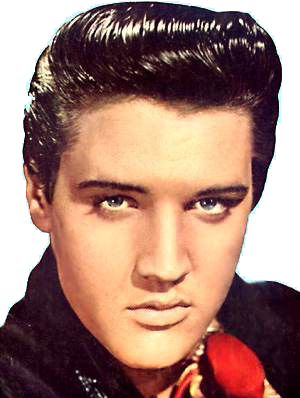 ~Infobox~
Born: 1935
...
born
Blah blah blub fasel (do not read this, better listen to the talk) blah blah Elvis blub (you are still reading this) blah Elvis blah blub later became astronaut blah
1935
Exploit Infoboxes
Categories: Rock singers
16
Slide from Suchanek
IE from Wikipedia
Rock Singer
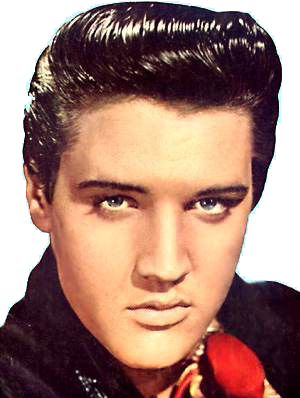 Elvis Presley
type
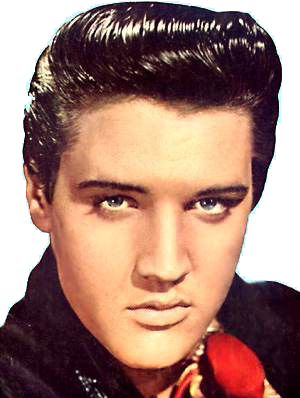 ~Infobox~
Born: 1935
...
born
Blah blah blub fasel (do not read this, better listen to the talk) blah blah Elvis blub (you are still reading this) blah Elvis blah blub later became astronaut blah
1935
Exploit Infoboxes
Exploit conceptual categories
Categories: Rock singers
17
Slide from Suchanek
IE from Wikipedia
Every singer is a person
WordNet
Person
Person
subclassOf
subclassOf
Singer
Singer
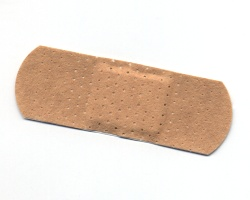 subclassOf
Rock Singer
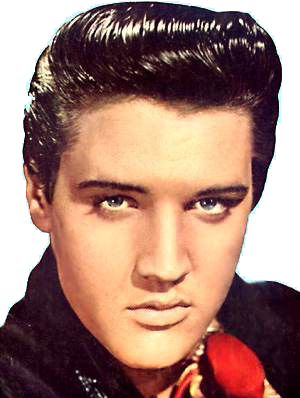 Elvis Presley
type
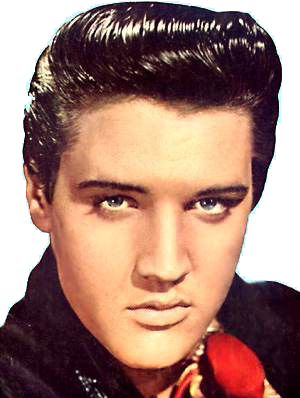 ~Infobox~
Born: 1935
...
born
Blah blah blub fasel (do not read this, better listen to the talk) blah blah Elvis blub (you are still reading this) blah Elvis blah blub later became astronaut blah
1935
Exploit Infoboxes
Exploit conceptual categories
Categories: Rock singers
18
Slide from Suchanek
Consistency Checks
Person
subclassOf
Singer
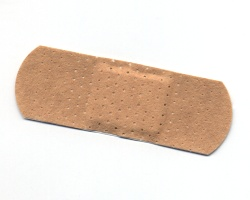 subclassOf
Guitar
Guitarist
Rock Singer
type
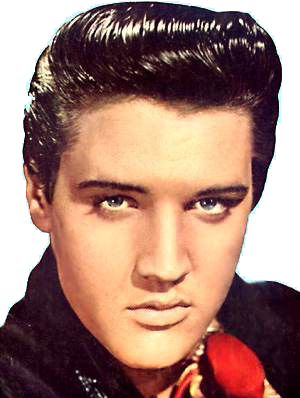 diedInPlace
born
1977
1935
Check uniqueness of functional arguments
Check domains and ranges of relations
Check type coherence
19
Slide from Suchanek
Ontological IE from Wikipedia
YAGO
  3m entities, 28m facts
  focus on precision         95%
    (automatic checking of facts)
      http://yago-knowledge.org
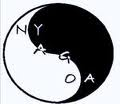 DBpedia
  3.4m entities
  1b facts (also from non-English Wikipedia)
  large community
http://dbpedia.org
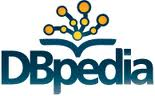 Community project on top of Wikipedia
(bought by Google, but still open)
http://freebase.com
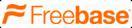 20
Slide from Suchanek
Ontological IE by Reasoning
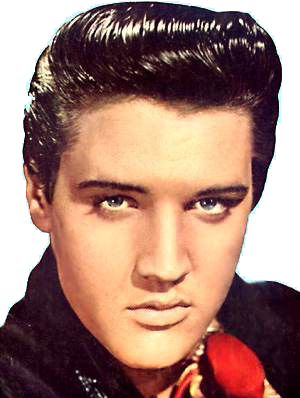 born
1935
Elvis was born in 1935
Recap: The challenges:
died in, was killed in
deliver canonic relations
Elvis, Elvis Presley, The King
deliver canonic entities
deliver consistent facts
born (Elvis, 1970)
born (Elvis, 1935)
Idea: These problems are interleaved, 
solve all of them together.
21
Slide from Suchanek
Using Reasoning
First Order Logic
Ontology
type(Elvis_Presley,singer)
subclassof(singer,person)
...


appears(“Elvis”,”was born in”,
                 ”1935”)
...
means(“Elvis”,Elvis_Presley,0.8)
means(“Elvis”,Elvis_Costello,0.2)
...

born(X,Y) & died(X,Z) => Y<Z
appears(A,P,B) & R(A,B) 
            => expresses(P,R)
appears(A,P,B) & expresses(P,R) 
           => R(A,B)
...
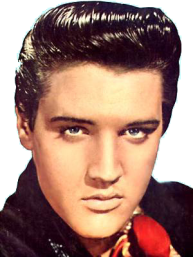 Documents
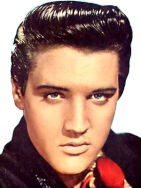 born
1935
Elvis was born in 1935
Consistency Rules
birthdate<deathdate
SOFIE
system
Slide from Suchanek
Ontological IE by Reasoning
Reasoning-based approaches use logical rules 
to extract knowledge from natural language documents.

Current approaches use either
  Weighted MAX SAT
  or Datalog 
  or Markov Logic
Input:
  often an ontology
  manually designed rules
Condition:
  homogeneous corpus helps
23
Slide from Suchanek
Ontological IE Summary
Ontological Information Extraction (IE) tries to create or extend an ontology through information extraction.
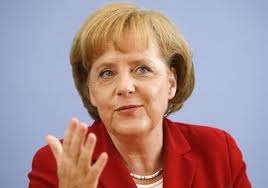 nationality
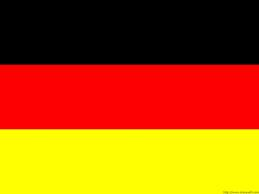 Current hot approaches:
  extraction from Wikipedia
  reasoning-based approaches
24
Slide from Suchanek
Open Information Extraction
Open Information Extraction/Machine Reading
aims at information extraction from the entire Web.
Vision of Open Information Extraction:
  the system runs perpetually, constantly gathering
	new information
  the system creates meaning on its own 
	from the gathered data
  the system learns and becomes more intelligent,
    i.e. better at gathering information
25
Slide from Suchanek
Open Information Extraction
Open Information Extraction/Machine Reading
aims at information extraction from the entire Web.
Rationale for Open Information Extraction:
  We do not need to care for every single sentence,
	but just for the ones we understand
  The size of the Web generates redundancy
  The size of the Web can generate synergies
26
KnowItAll &Co
KnowItAll, KnowItNow and TextRunner are projects 
at the University of Washington (in Seattle, WA).
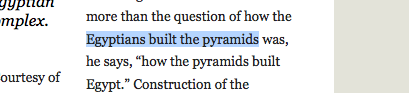 Valuable
common sense
knowledge
(if filtered)
http://www.cs.washington.edu/research/textrunner/
27
Slide from Suchanek
KnowItAll &Co
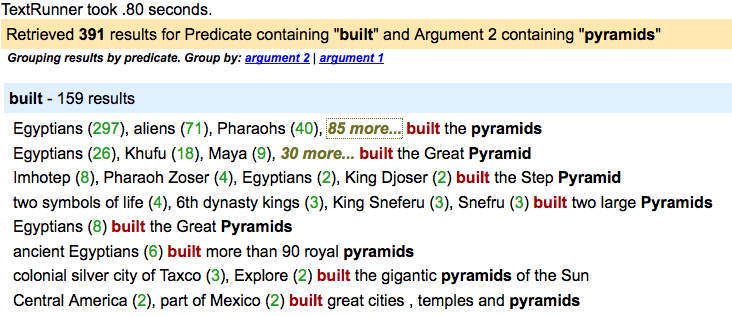 http://www.cs.washington.edu/research/textrunner/
28
Slide from Suchanek
Read the Web
“Read the Web” is a project at the 
Carnegie Mellon University in Pittsburgh, PA.
Initial Ontology
Table Extractor
Krzewski 	Blue Angels
Miller	      Red Angels
Natural Language
Pattern Extractor
Mutual exclusion
Krzewski coaches the Blue Devils.
sports coach != scientist
Type Check
If I coach, am I a coach?
http://rtw.ml.cmu.edu/rtw/
29
Slide from Suchanek
Open IE: Read the Web
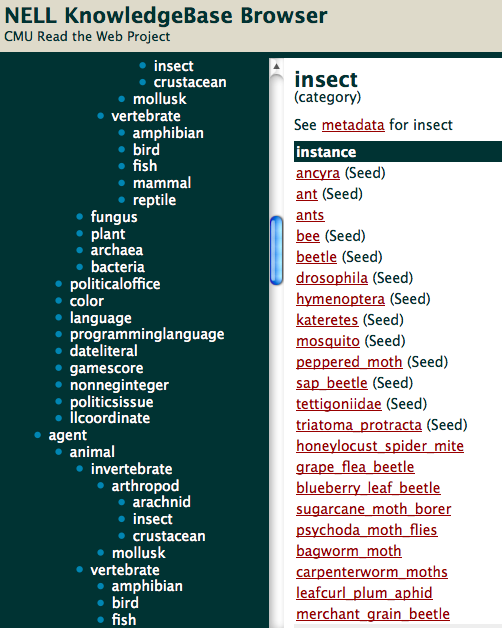 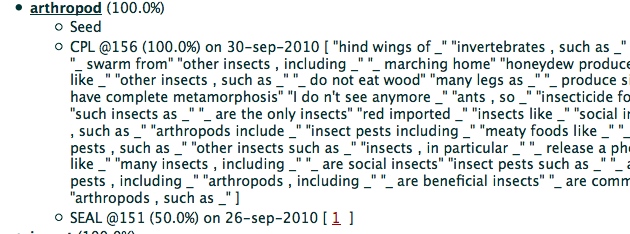 http://rtw.ml.cmu.edu/rtw/
30
Slide from Suchanek
Open Information Extraction
Open Information Extraction/Machine Reading
aims at information extraction from the entire Web.
Main hot projects
  TextRunner (University of Washington)
  Read the Web (Carnegie Mellon)
  Prospera/SOFIE (Max-Planck Informatics Saarbrücken)
Input
  The Web 
  Read the Web: Manual rules
  Read the Web: initial ontology
Conditions
  none
31
Slide modified from Suchanek
Slide sources
The slides today came from the Information Extraction course of Fabian Suchanek (Télécom ParisTech)
32
Thank you for your attention!
33